Human Resource Management Strategy and Analysis
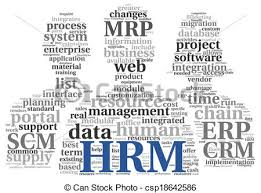 Taufan P.
Yohannah PY  Huwae
THE STRATEGIC MANAGEMENT PROCESS
Goal-Setting and the Planning Process
proses perencanaan itu mencakup penetapan tujuan, membuat prakiraan perencanaan dasar, meninjau berbagai tindakan alternatif, mengevaluasi opsi mana yang terbaik, dan kemudian memilih dan menerapkan rencana.
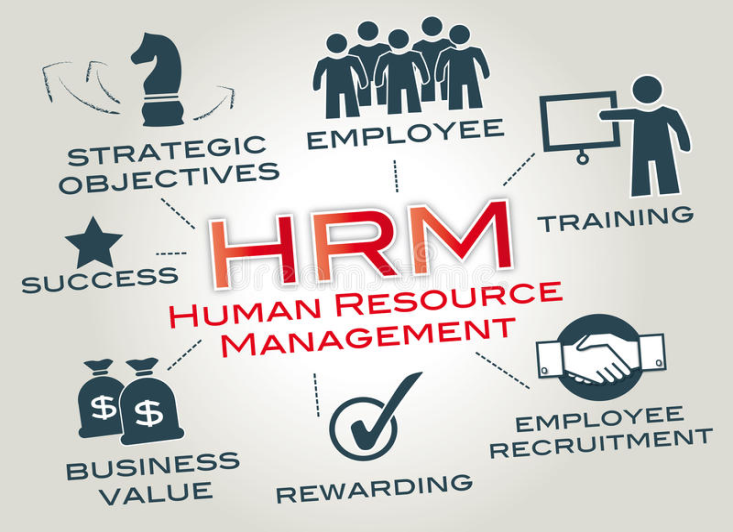 Sample hierarchy of goals diagram for a company
Presiden
“Double sales revenue to $16 million in fiscal year 2011
Vice president of Sales:
“Double sales in east, west and south regions”
Vice president of Production:
“ Add one new production line at plant”
Vice president of Human Resource:
“ Add train 6 salespeople”
Sales manager, south region
“ hire 4 new salespeople, add 18 customers”
Sales Manager East Region “ Triple sales to government agencies”
Sales manager West region
“Move 6 nevada salespeople to california market”
Recruiting Manager
“Identify and attract 20 good sales candidates”
Training Manager “Train 6 new salespeople and retrain all others within 4 months”
Strategic Planning
Strategi planing : Suatu rencana perusahaan untuk membuat bagaimana hal itu dapat sesuai dengan kekuatan dan kelemahan dari internal serta ancaman dan kesempatan dari eksternal untuk mempertahankan keunggulan berkompetitif.
Step 2:
Melakukan audit eksternal dan internal
Step 4:
Menerjemahkan misi ke dalam tujuan strategis
Step 6:
Melaksanakan strategi
Step 1: Mendefinisikan bisnis dan mengembangkan misi
Step 5:
Merumuskan strategi untuk mencapai tujuan strategis
Step 7:
Evaluasi kinerja
Step 3: Merumuskan arahan baru
[Speaker Notes: Strategi planing : Suatu rencana perusahaan untuk membuat bagaimana hal itu dapat sesuai dengan kekuatan dan kelemahan dari internal serta ancaman dan kesempatan dari eksternal untuk mempertahankan keunggulan berkompetitif]
Improving Productivity Through HRIS
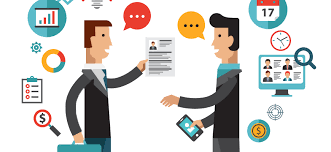 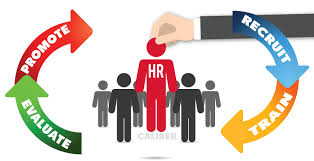 Types of Strategies
Corporate-wide strategic planning
	Berapa banyak dan jenis bisnis apa yang harus kita masuki?
Business unit (or competitive) strategic planning
	Atas dasar apa bisnis kita dapat bersaing dengan kompetitor lain? 
*Human Resource As a Competitive Advantage
Functional strategy
	Mengidentifikasi suatu perintah yg harus diikuti oleh setiap departemen untuk mendukung suatu bisnis agar dapat mencapai tujuan kompetitif perusahaan.
 *Strategy Fit
	Istilah strategis yang cocok untuk meringkas gagasan bahwa strategi fungsional setiap departemen harus sesuai dan mendukung tujuan kompetitif perusahaan
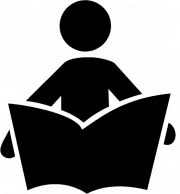 Top Managers’ Roles in Strategic Planning
Merancang rencana strategis adalah tanggung jawab pimpinan perusahaan. Pimpinan perusahaan harus memutuskan bisnis apa yang akan dilakukan perusahaan dan di mana, dan atas dasar apa perusahaan akan bersaing.

Departmental Manager’s Strategic Planning Roles
Manajer departemen perusahaan (seperti untuk penjualan, manufaktur, dan manajemen sumber daya manusia) juga memainkan peran dalam perencanaan strategis.

Departmen Managers’ Strategic Planning Roles in Action: Improving Mergers and Acquisitions
Merger dan akuisisi adalah salah satu langkah strategis yang paling penting yang dilakukan perusahaan. Ketika merger dan akuisisi gagal, sering kali bukan karena masalah keuangan atau teknis, tetapi masalah yang berkaitan dengan personil
STRATEGIC HUMAN RESOURCE MANAGEMENT
Manajemen sumber daya manusia strategis berarti merumuskan dan melaksanakan kebijakan dan praktik sumber daya manusia yang menghasilkan kompetensi dan perilaku karyawan yang diperlukan perusahaan untuk mencapai tujuan strategisnya.
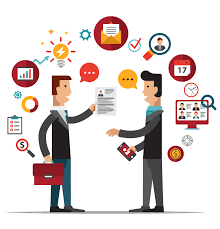 Human Resource Strategies and Policies
Manajer menyebut kebijakan dan praktik manajemen sumber daya manusia yang spesifik yang mereka gunakan dapat mendukung strategi  sumber daya manusia yang strategis
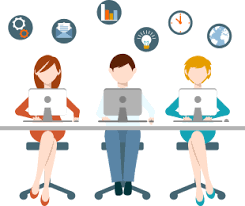 Strategic Human Resource Management Tools
THREE IMPORTANT STRATEGIC HUMAN RESOURCE MANAGEMENT TOOLS
STRATEGY MAP
THE HR SCORECARD
DIGITAL DASHBOARDS
HR METRICS & BENCHMARKING
Strategic plan -> workforce requirements
diberikan persyaratan tenaga kerja. DM merumuskan strategi u/ mendukung HR, kebijikan dan praktik.
HR manager picks measures
what are you doing?
better customer service
Types of Metrics
Improving Productivity Through HRIS
Tracking Applicant Metrics for Improved Talent Management
 menilai efektivitas rekrutmen -> metrik
 "kualitas karyawan baru" dan "sumber rekrutmen yg menghasilkan karyawan yang paling baru.“
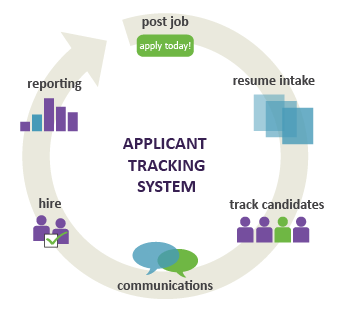 Benchmarking in Action
Comparing the practices of high-performing companies to your own, in order to understand what they do that makes them better.
Strategy and Strategy-Based Metrics
Benchmarking only provides one way to look at how your company’s humans resourcees managements system is performing.

Strategy-based metrics -> metrics that specifically focus on measuring the activities that contribute to achieving a company’s strategic aims
Workforce/Talent Analytics and Data Mining
Use software applications to analyze their human resouces data and draw conclusions from it.

DATA MINING
The set of activities used to find new, hidden, or unexpected patterns in data. 
Use tools like statistical analysis to sift through data for relationships
What Are HR Audits?
An analysis by which an organization measures it currently stands and determines what it has to accomplish to improve its HR function
A process of examining plicies, procedures, documentation, systems, and practices with respect to an organization’s HR function.
Evidence-Based HR and the Scientific Way of Doing Things
The use of data, facts, analytics, scientific rigor, critical evaluation, and critically evaluated reseacrh/case studies to support human resource management proposals, decisions, practices and conclusions.

How To Be Scientific
Mengumpulkan bukti-bukti,  para ilmuwan (manager) juga harus objektif, atau tidak ada cara u/ mempercayai mereka.
Being scientific also requires experimental.
Why Should A Manager Be Scientific?
Being scientific is to make better decisions. The problem is that what’s “intuitively obvious” can be misleading.
WHAT ARE HIGH-PERFORMANCE WORK SYSTEMS?
seperangkat kebijakan manajemen sumber daya manusia dan praktek yang bersama-sama menghasilkan kinerja karyawan yang unggul.
High-Performance Human Resouce Policies and Practices

Human resource metric -> pengukur kuantitatif dari aktivitas manajemen sumber daya manusia seperti pergantian karyawan, jam pelatihan per karyawan, atau pelamar yang memenuhi syarat per posisi.
The things employers must do
Aspire to help workers to manage themselves
The measurable differences between HR management system in high-performance and low-performance companies.
Terima Kasih 